Generally Accepted Accounting Principles
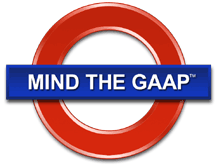 GAAP’s
Are a set of rules or standards followed by accountants
Some are formal and some are simply “accepted practice”.
The Canadian Institute of Chartered Accountants (CICA) establishes GAAP’s in Canada
Published in CICA Handbook
GAAP’s
There is a formal list of GAAP’s beginning on page 755 of your textbook.
We will learn three right now.
We will be adding to these as the course progresses.
Business Entity Concept
The Business Entity Concept provides that the accounting for a business must be kept separate from the personal affairs of the owner, or from any other business or organization
Continuing Concern Concept
The Continuing Concern Concept assumes that a business will continue to operate unless it is known that it will not.
Also known as “Going Concern”
This means that the dollar values of a business assume that the assets will not be liquidated immediately.  (Assets valued at their true cost)
Principle of Conservatism
The Principle of Conservatism provides that accounting for a business should be fair and reasonable.
“Best Guesses” should not be overstated or underestimated.